ENGINEERING OSTEOCHONDRAL TISSUE BY HUMAN ADIPOSE STEM CELLS USING BIOMECHANICAL AND BIOCHEMICAL STIMULI
B
A
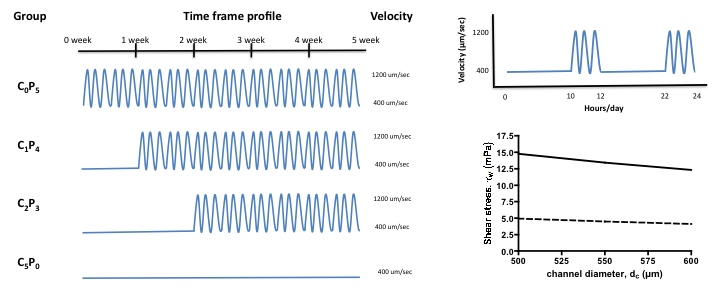 CRISTINA CORREIA*
 Supervisors:  Rui L. Reis, Rui A. Sousa, Gordana Vunjak-Novakovic
* ccorreia@dep.uminho.pt
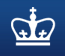 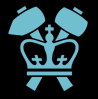 C
Columbia University
1200 µm/sec
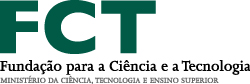 400 µm/sec
Human Adipose Stem Cell (hASC) isolation, characterization and multi-lineage differentiation potential
Engineering Bone Tissue
hASC stimulation with Pulsatile Fluid Flow
Engineering Osteochondral Tissue
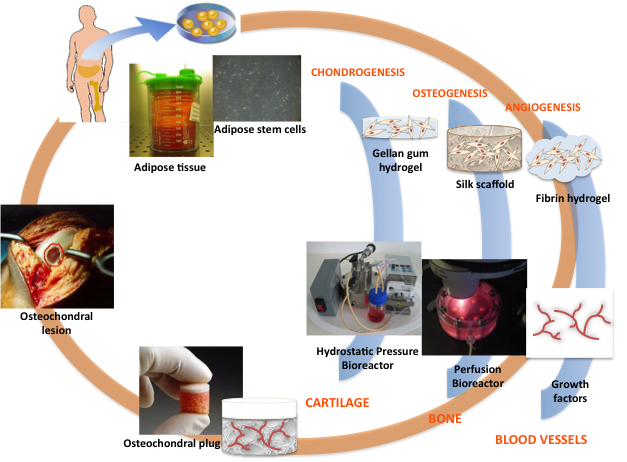 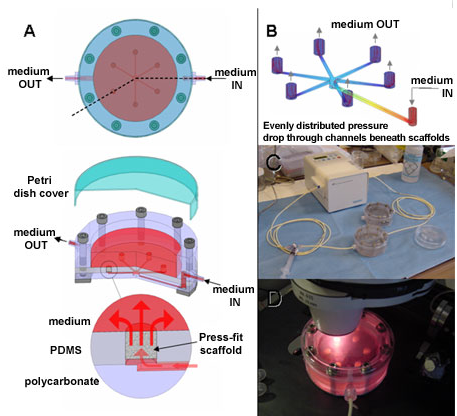 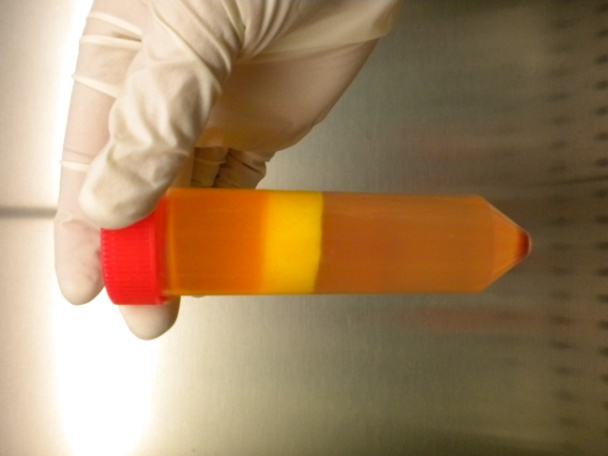 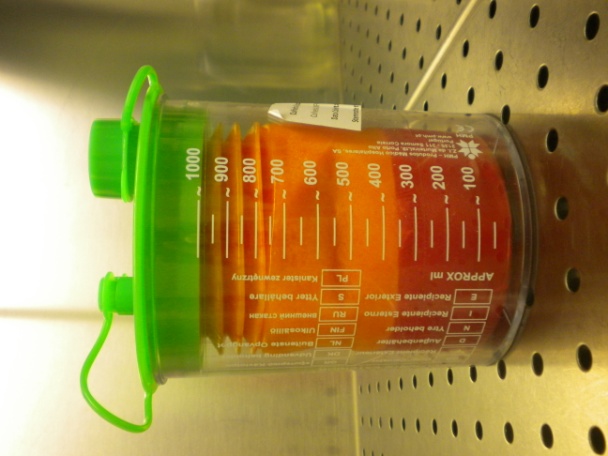 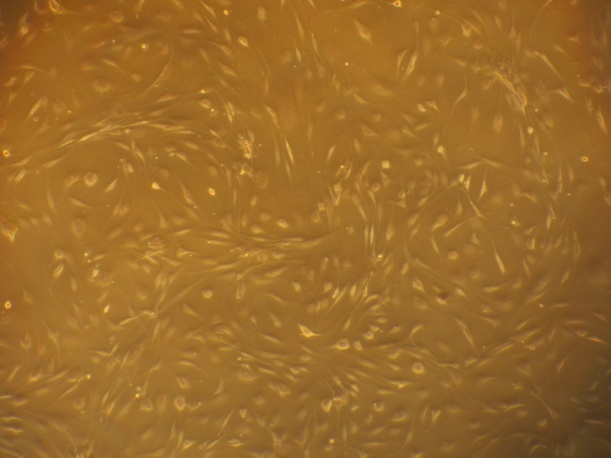 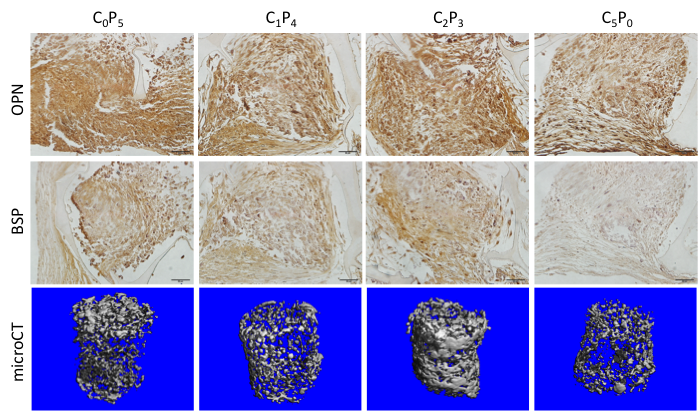 Enzymatic digestion of lipoaspirate
hASC isolation and expansion
Characterization of cell surface markers by flow cytometry
Bone proteins
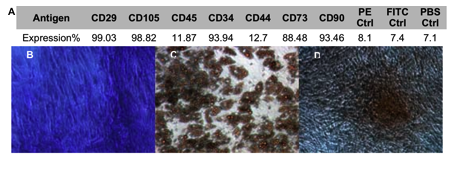 Chondrogenic (B), Adipogenic (C), and Osteogenic (D) differentiation
Mineral
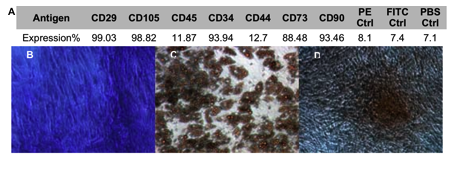 Pre-differentiation of hASC at continuous fluid flow, before application of pulsatile fluid flow increased bone tissue development
Material: Gellan gum hydrogel
suitable matrix and mechanical properties1
Stimuli: Hydrostatic pressure 
major force acting in vivo on articular cartilage2
Engineering Cartilage Tissue
hASC stimulation with Pulsatile Hydrostatic Pressure
Vascularizing Engineered Bone
hASC stimulation with temporal growth factor (GF) nourishment
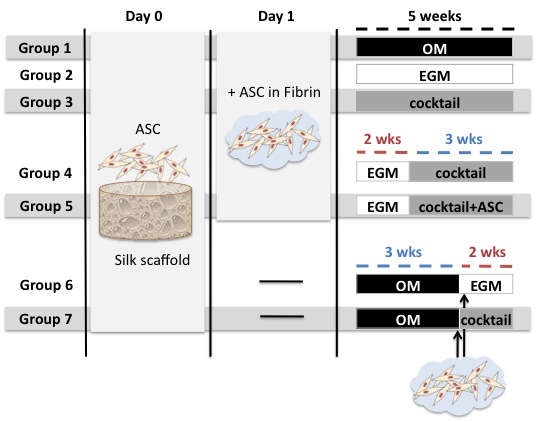 Material: Silk fibroin sponge  
adequate structure and mechanical properties3 
Stimuli: Shear stress 
 major force detected by bone cells in vivo4
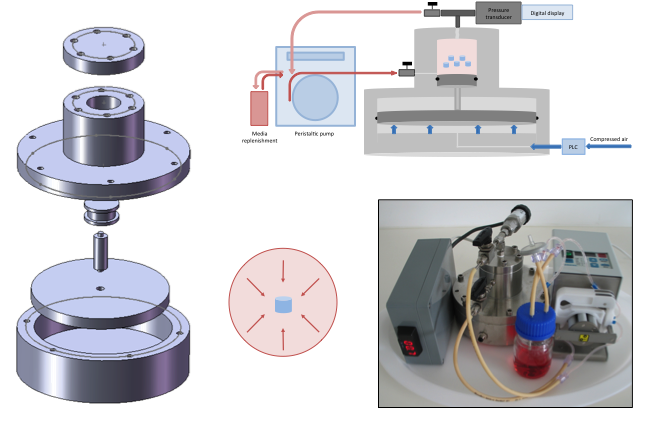 A
B
Material: Fibrin hydrogel 
angiogenic properties5 
Stimuli: Growth factors 
 temporal nourishment with angiogenic growth factors6
C
D
A) HP vessel assembly; 
B) Schematic representation of HP bioreactor; 
C) Direction of forces applied to construct during stimulation; 
D) Photograph of HP bioreactor
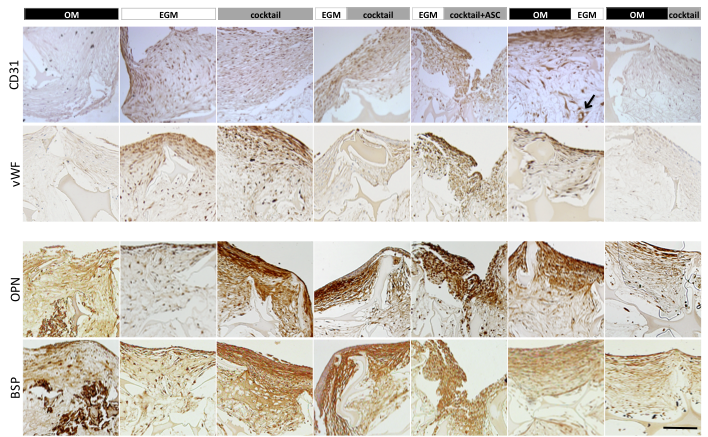 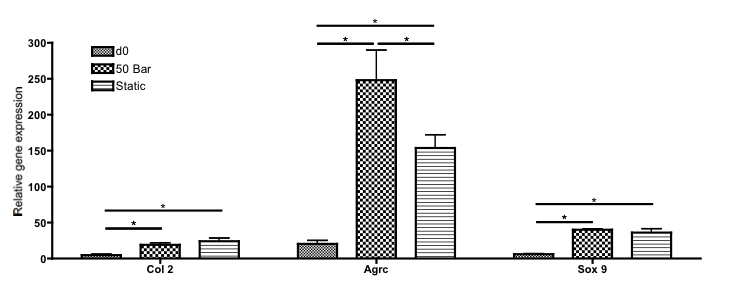 Vascular proteins
Conclusions
The adoption of a holistic approach concerning the single use of hASCs for the full engineering of osteochondral tissues proved successful. In this regard, the combined application of dynamic culturing conditions, namely of hydrostatic pressure and fluid flow, with biochemical cues, such as chondrogenic, osteogenic and angiogenic growth factors can be integrated in the manufacturing of osteochondral grafts.
Immunolocalization
Bone proteins
Hydrostatic pressure culture of hASC for 4 weeks increased aggrecan (cartilage protein) gene expression relatively to static culture (p<0.001)
In order to develop both tissues, a sequential induction of cells and GF was critical. Osteogenic induction should precede vasculogenesis.
Acknowledgments: Sarindr Bhumiratana, Warren Grayson, Rita Duarte, Adriano Pedro, Luisa Pereira, for technical support; Portuguese Foundation for Science and Technology for PhD grant SFRH/BD/42316/2007. 
References: 1Oliveira JT et al, JBMR (2009), 2Hu JC et al, TE (2006); 3Kim UJ et al , Biomat (2005); 4Weinbaum et al , J Biomech (1994); 5Dvorak HF et al, Lab Invest (1987); 6Correia C et al (subm.)